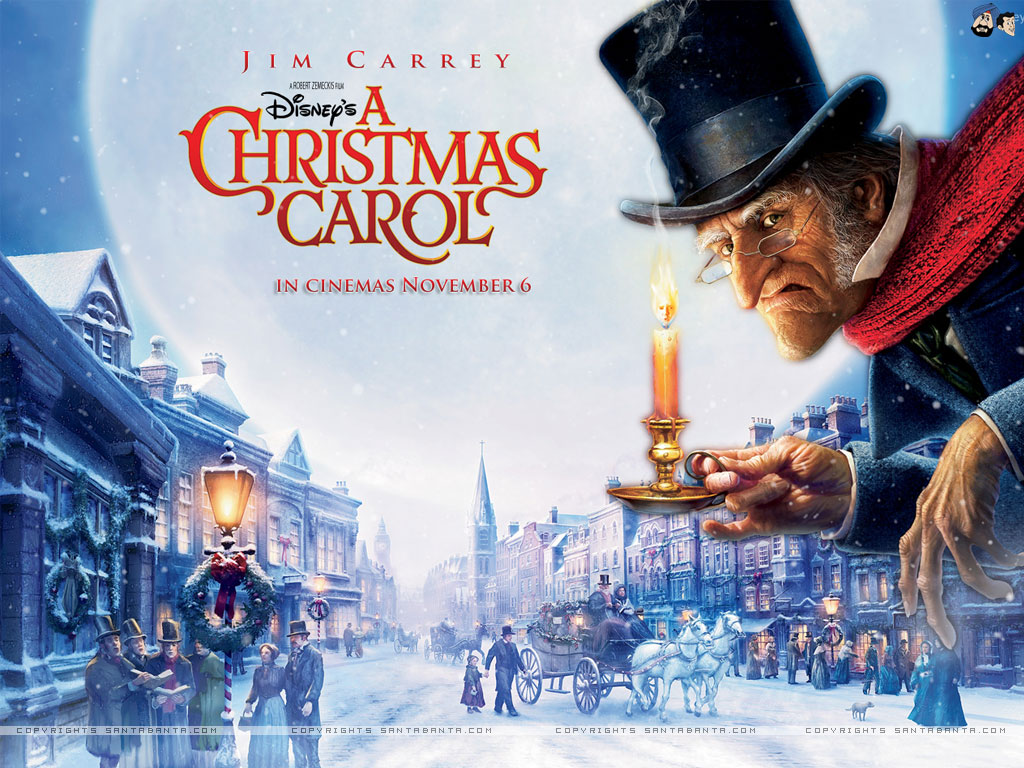 LO: to compare and contrast characters
Monday 23rd November 2020
Listen and follow along to Episode Four: Master Fezziwig
https://www.bbc.co.uk/teach/school-radio/english-ks2-a-christmas-carol-episode-4-master-fezziwig/zjkpmfr
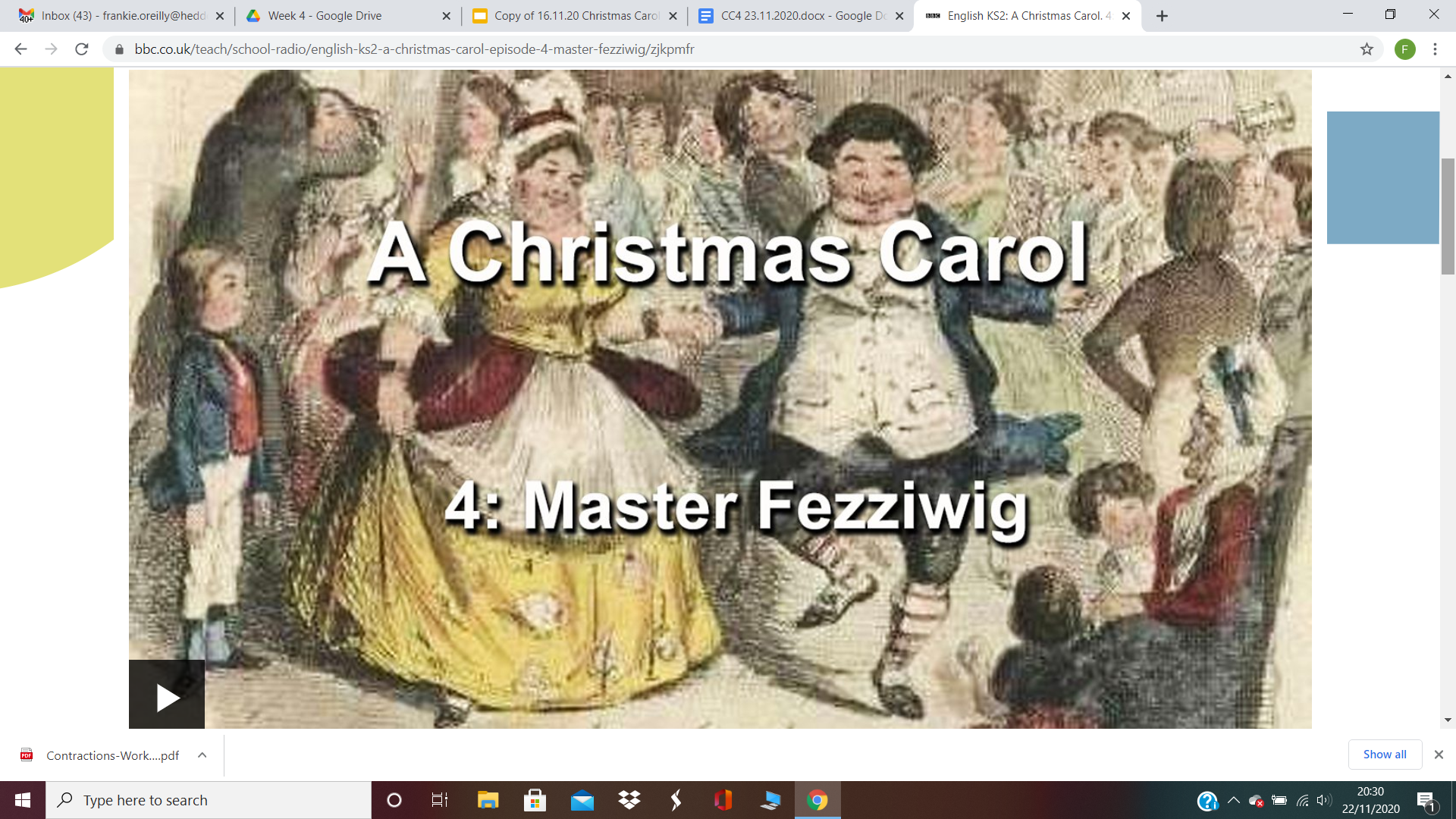 What do we know about the characters?
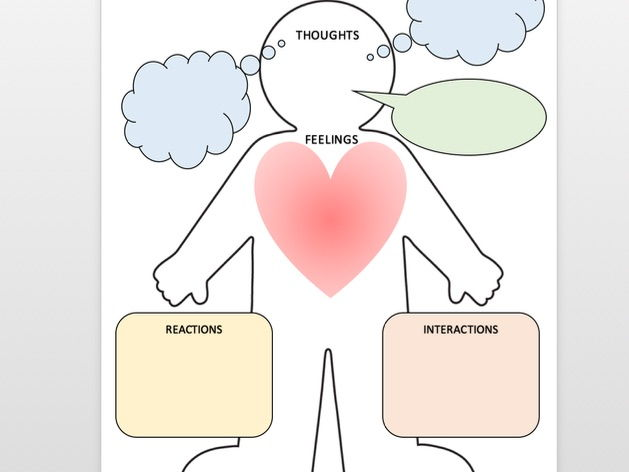 Ebenezer Scrooge
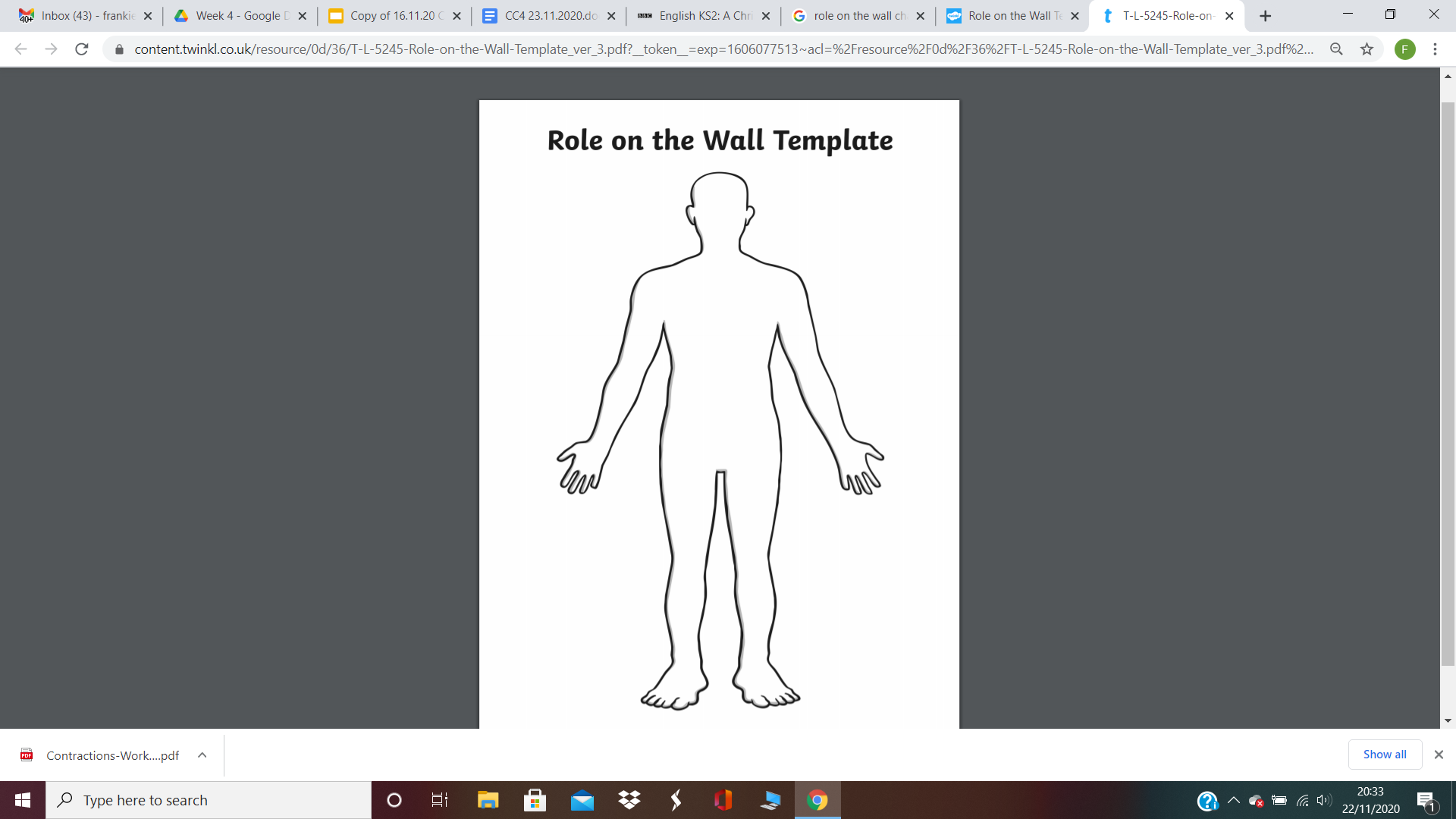 Master Fezziwig
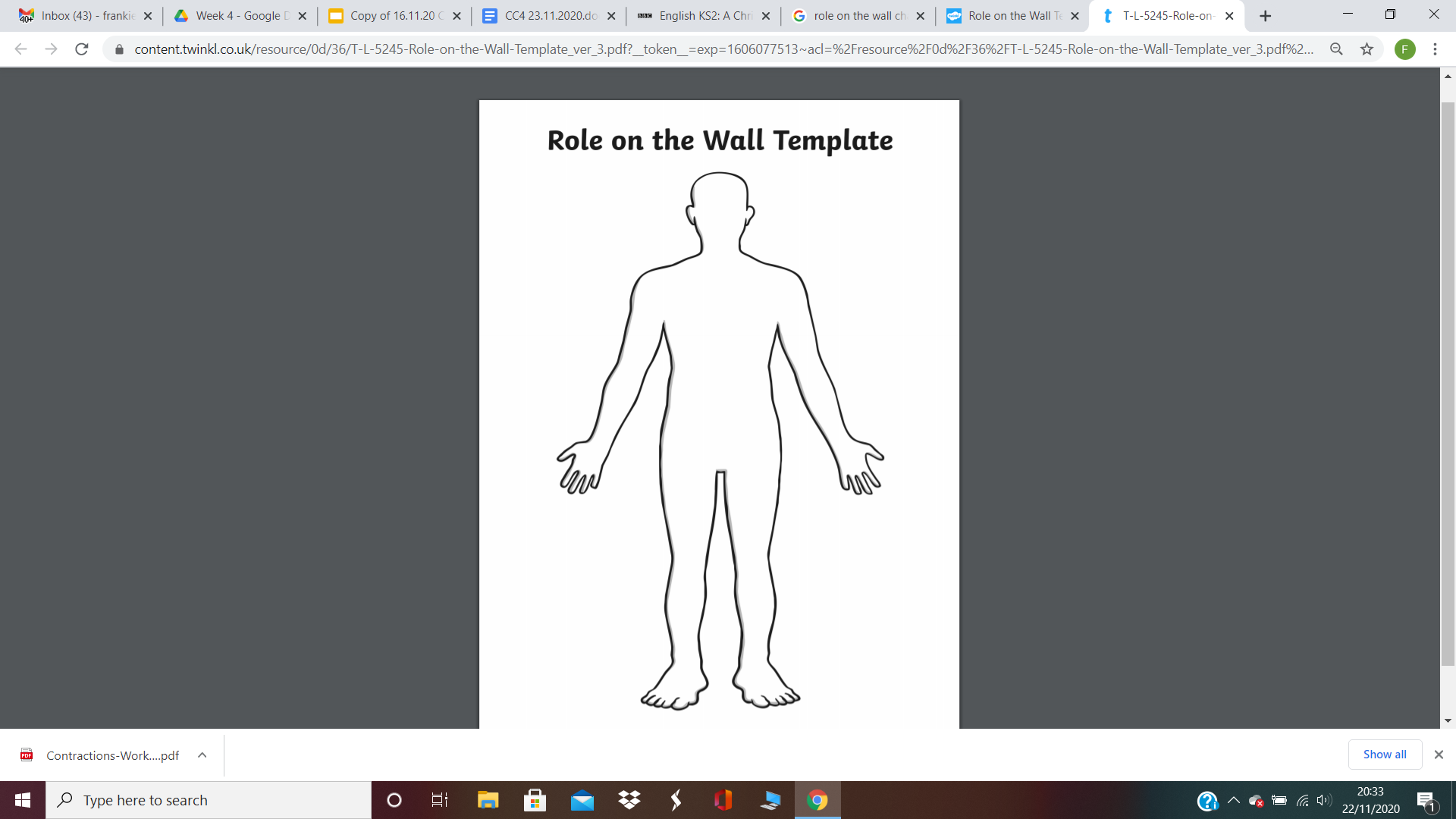 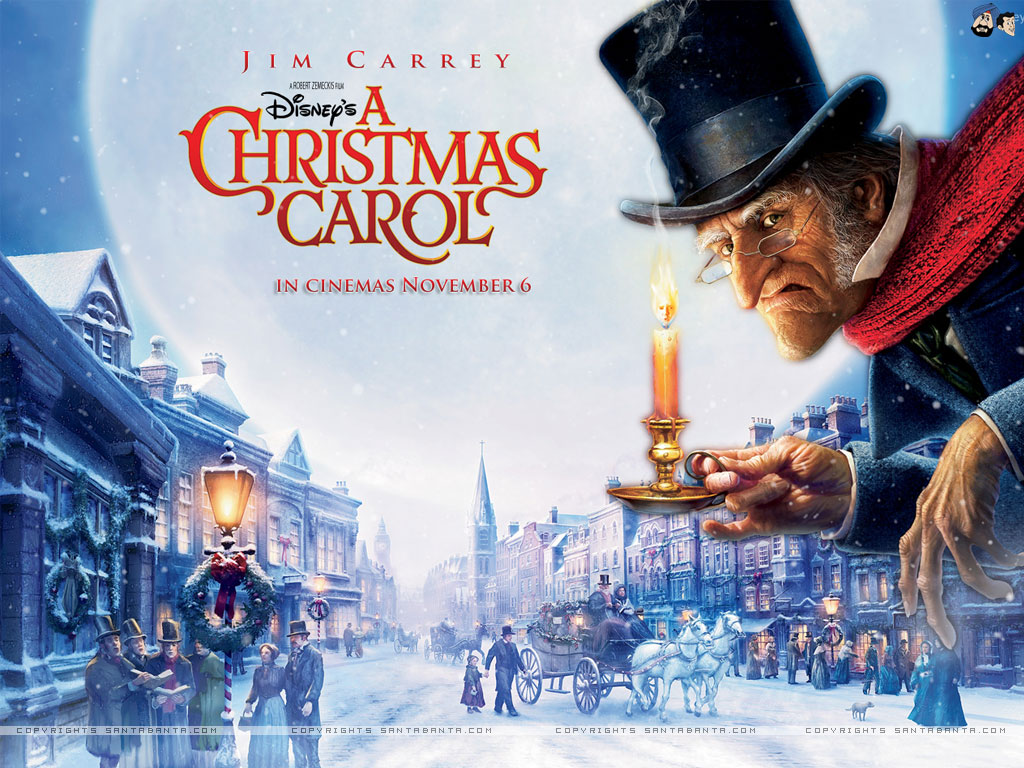 LO: formal writing and subjunctive form  Tuesday 24th November 2020
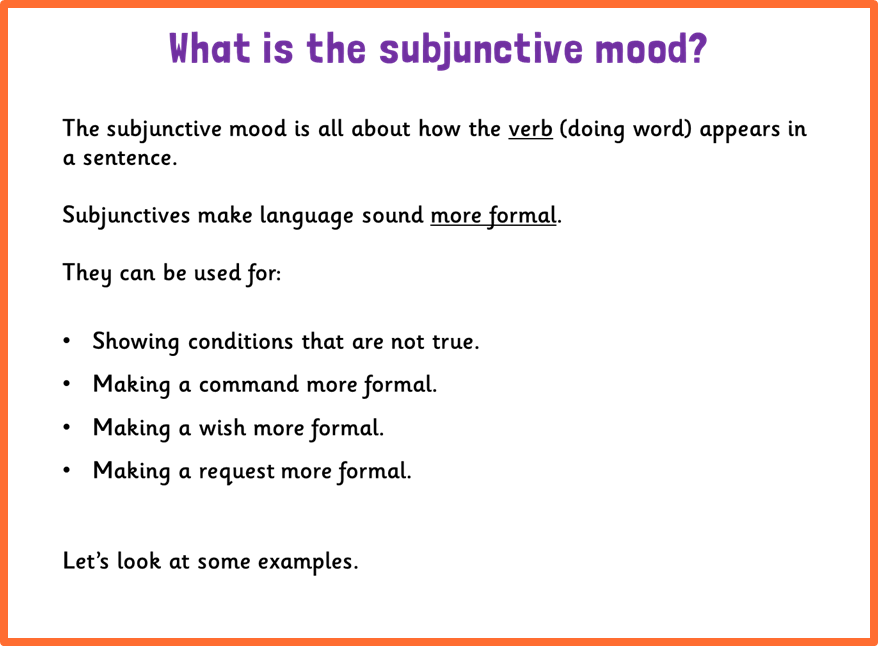 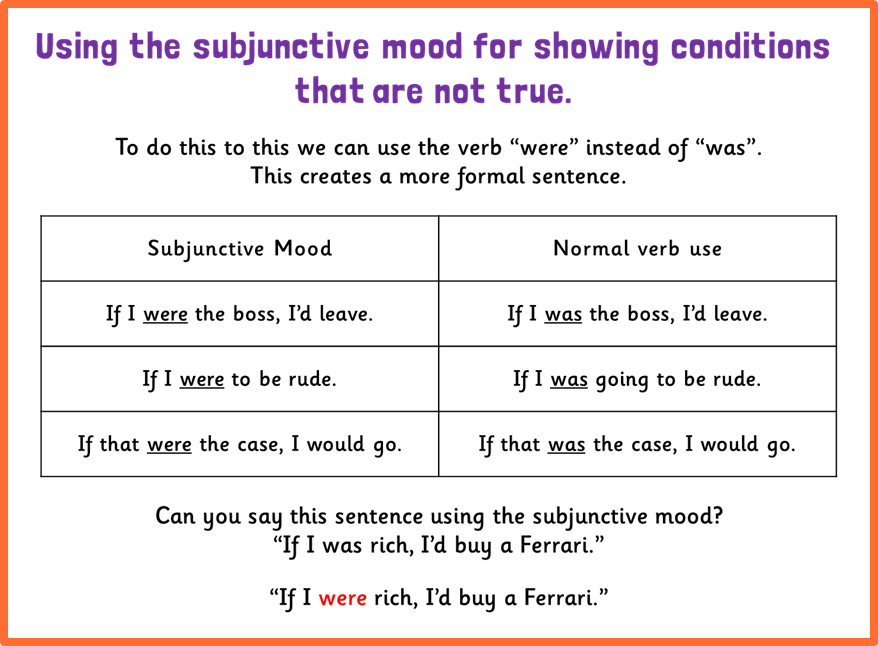 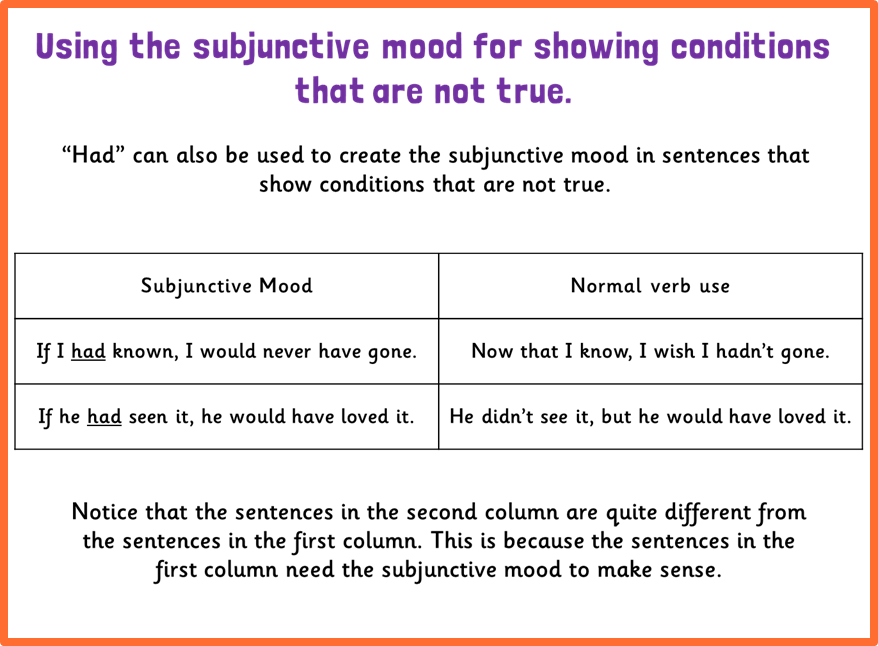 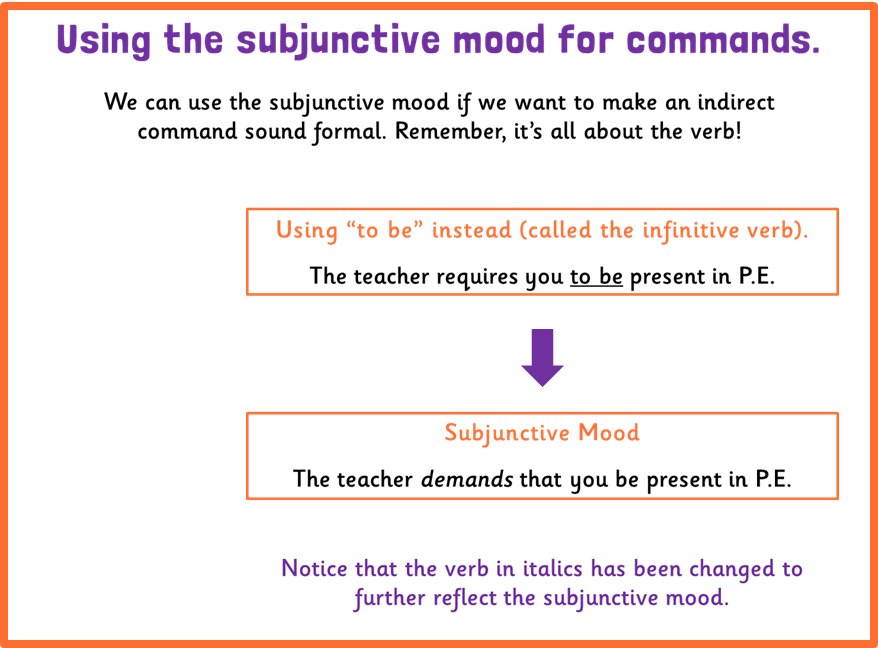 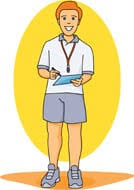 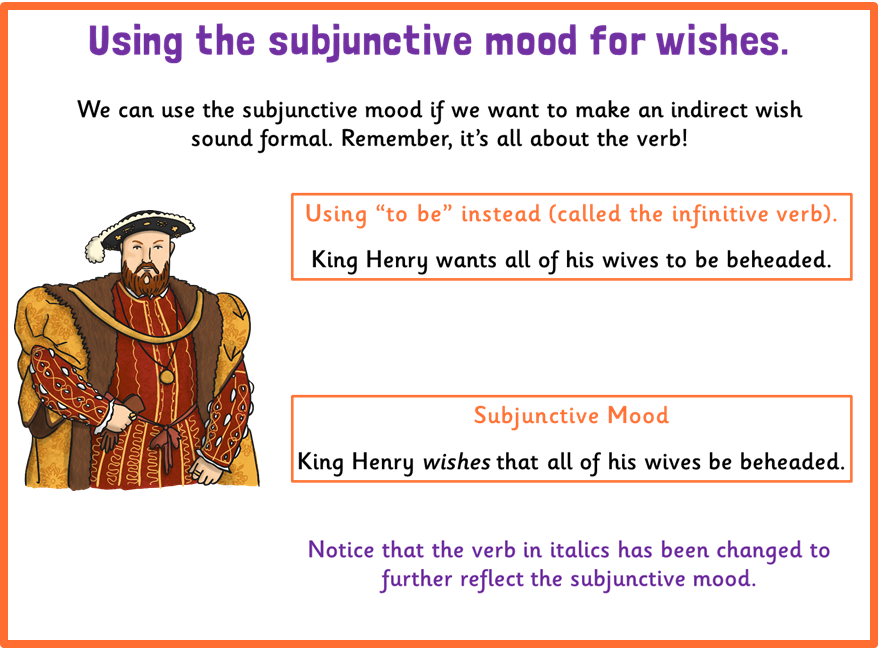 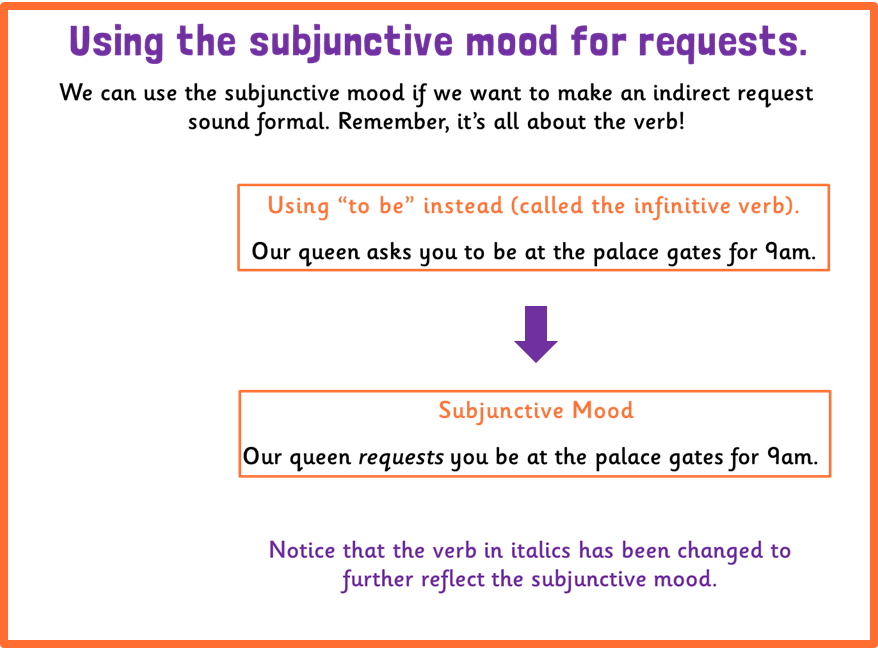 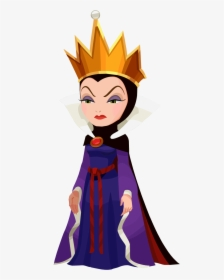 Identify the subjunctive...
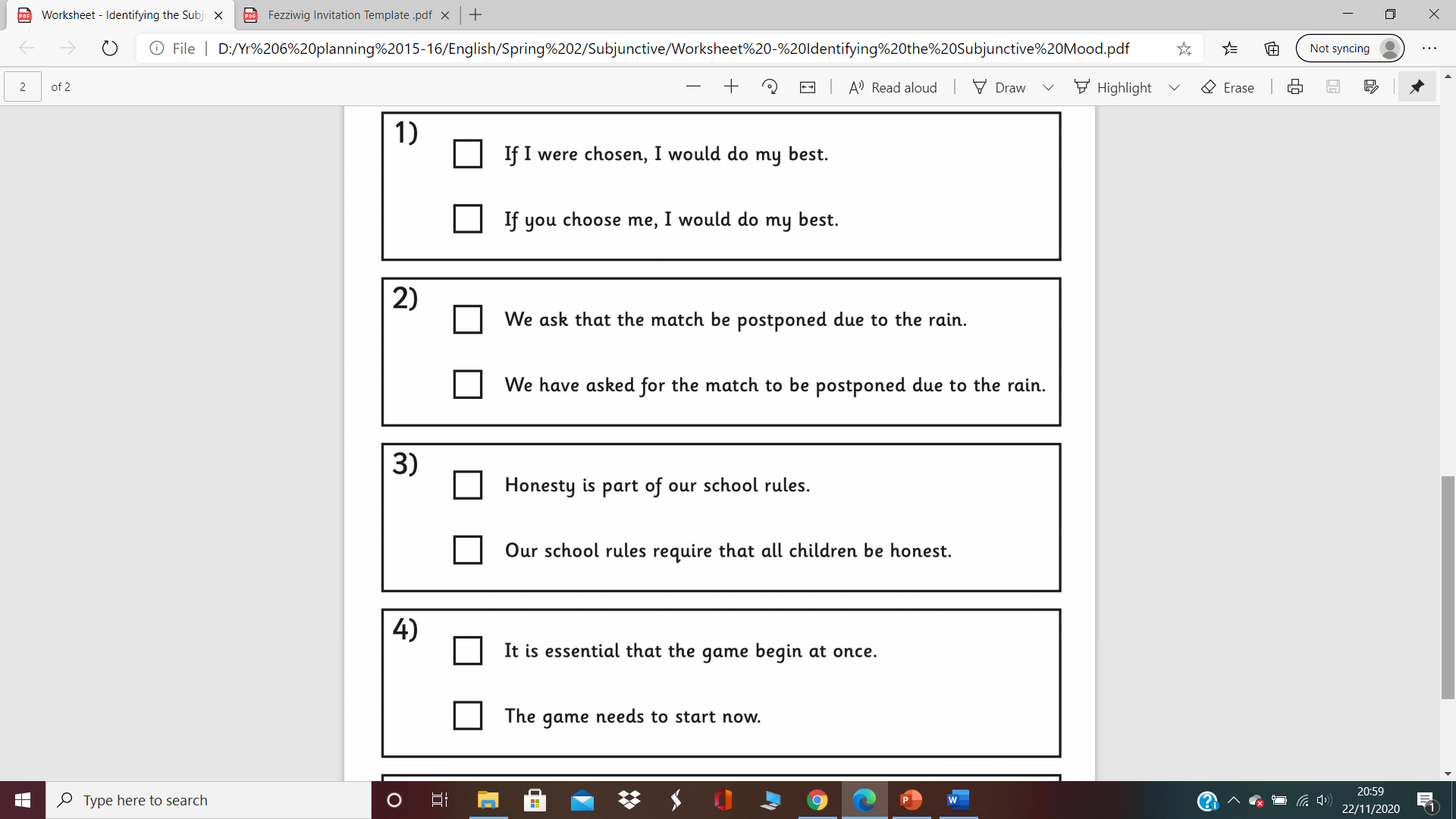 Create a formal invitation to the Fezziwig Christmas Ball… can you incorporate the subjunctive?
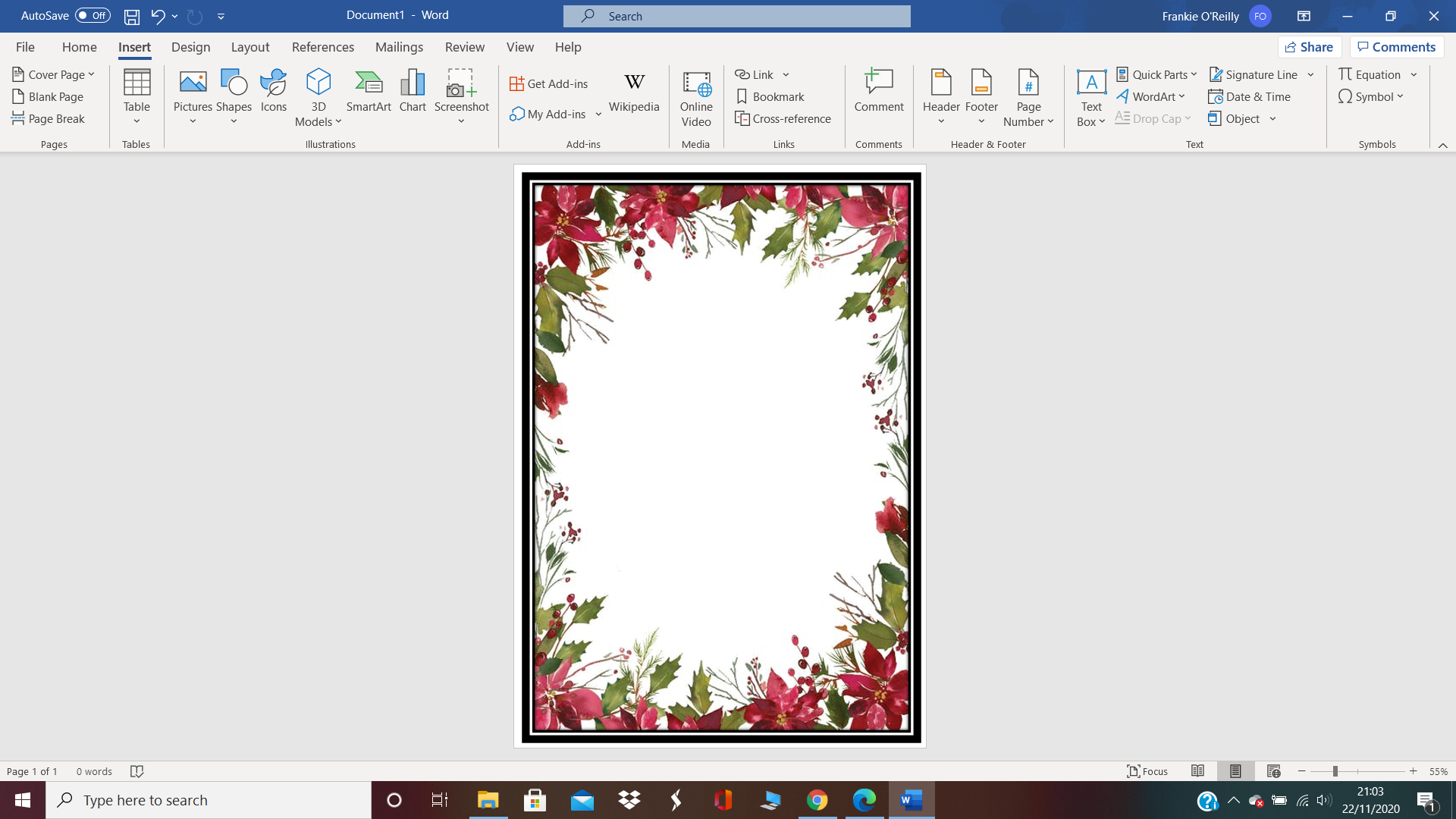 What are the features of an invitation? What details or information must be included?